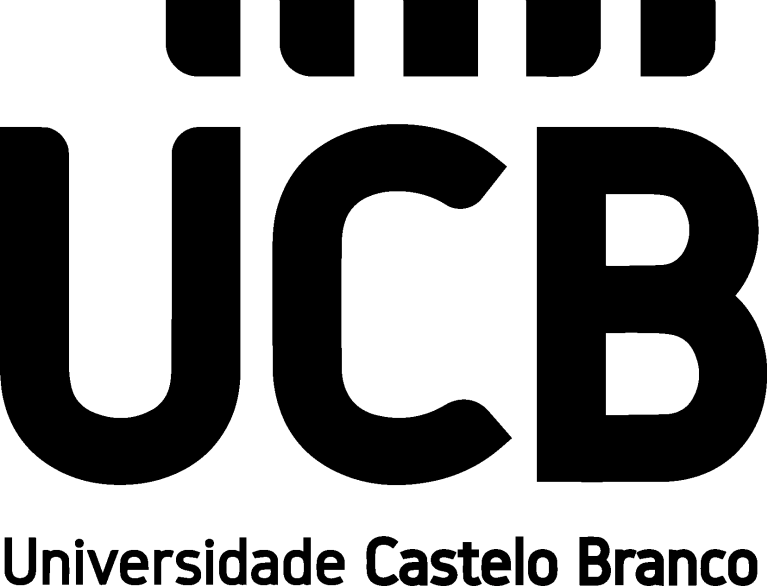 TÍTULO DO TRABALHO
Nome dos Autores e 
referencia a instituição de origem dos autores. Se o trabalho envolveu outra instituição coloque o símbolo da mesma na parte inferior do pôster.
1. INTRODUÇÃO
3. RESULTADO
NA INTRODUÇÃO BUSQUEM USAR U OU DOIS PARÁGRAFOS PARA APRESENTAR O CONTEÚDO DO TRABALHO E USEM MAIS UM PARÁGRAFO PARA  EXPOR O OBJETIVO DO MESMO USEM ESPAÇAMENTO 1,5 E O TEXTO JUSTIFICADO DENTRO DAS CAIXAS DE TEXTO.
O TAMANHO DE LETRA É 26.
ESCREVA OS RESULTADOS DE SUA PESQUISA NÃO ESQUECENDO AS CITAÇÕES QUE TIVEREM DE SER REALIZADAS.
4. CONCLUSÃO
2. MATERAIS E MÉTODOS
DESCREVAM O CONTEUDO DE SEU TRABALHO, SE TVEREM USADOS MATERIAIS  PARA A PESQUISA . PODEM USAR TÓPICO, TIPO 2.1 MATERIAIS E 2.2 MÉTODOS
SE PRECISAREM USAR FIGURAS E OU TABELAS COLOQUE VINCULADOS AOS PARÁGRAFOS DENTA DA CAIXA DE TEXTO PARA MANTER ALINHAMENTO.
COLOQUEMLEGENDA EM BAIXO DAS FIGURAS QUE USAREM E A LEGENDA EM CIMA DAS TABELAS QUE USAREM
DEEM CITAÇÃOAO LONGO DO TEXTO E USEM O MODELO DE VANCOUVER, OU SEJA , COM NUMERAÇÃO. PARA FACILITAR A ORDENAÇÃO NO TÓPICO DE REFERNCIAS.
LEMBRANDO SEMPRE DE CITAÇÃO A TODO TRABALHO PESQUISADO E RELACIONE O MESNMO NO TÓPICO REFERÊNCIAS
COLOQUE AQUI SUA CONCLUSÃO E BUSQUE FAZÊ-LO EM UM PARÁGRAFO , NO MÁXIMO DOIS.
5. REFERÊNCIAS
COLOQUE AQUI SUA CONCLUSÃO E BUSQUE FAZÊ-LO EM UM PARÁGRAFO , NO MÁXIMO DOIS.
CONTATOS
CCONTATOS DOS AUTORES DO TRABALHO, E-MAIL.
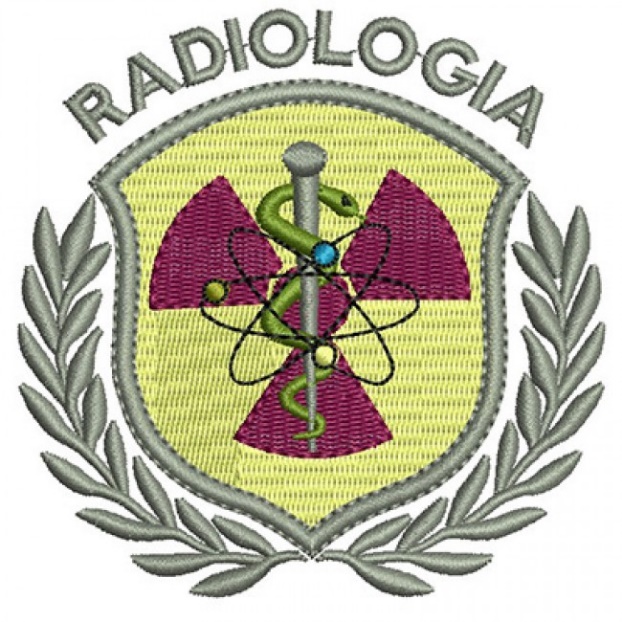 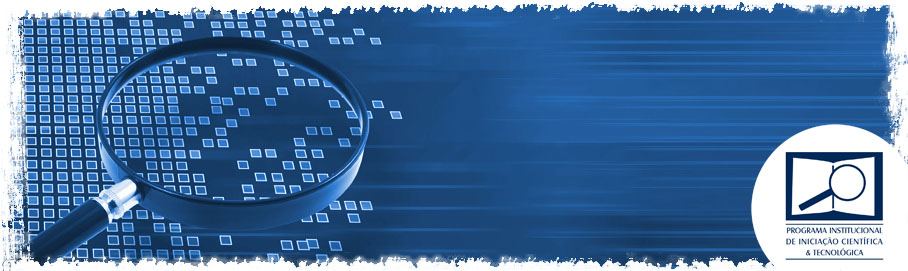 UNIVERSIDADE CASTELO BRANCO
Escola de Saúde e Meio Ambiente
Graduação Tecnológica em Radiologia 
Semana Acadêmica de Radiologia 2018